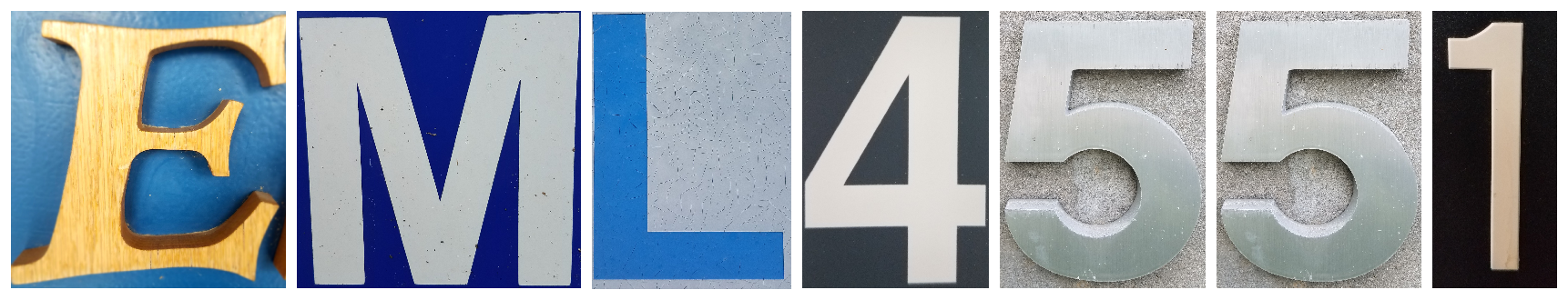 FAMU-FSU
BOOSTERS
James Beattie, Chris Bredberg, Kjell Gordon
Introduction
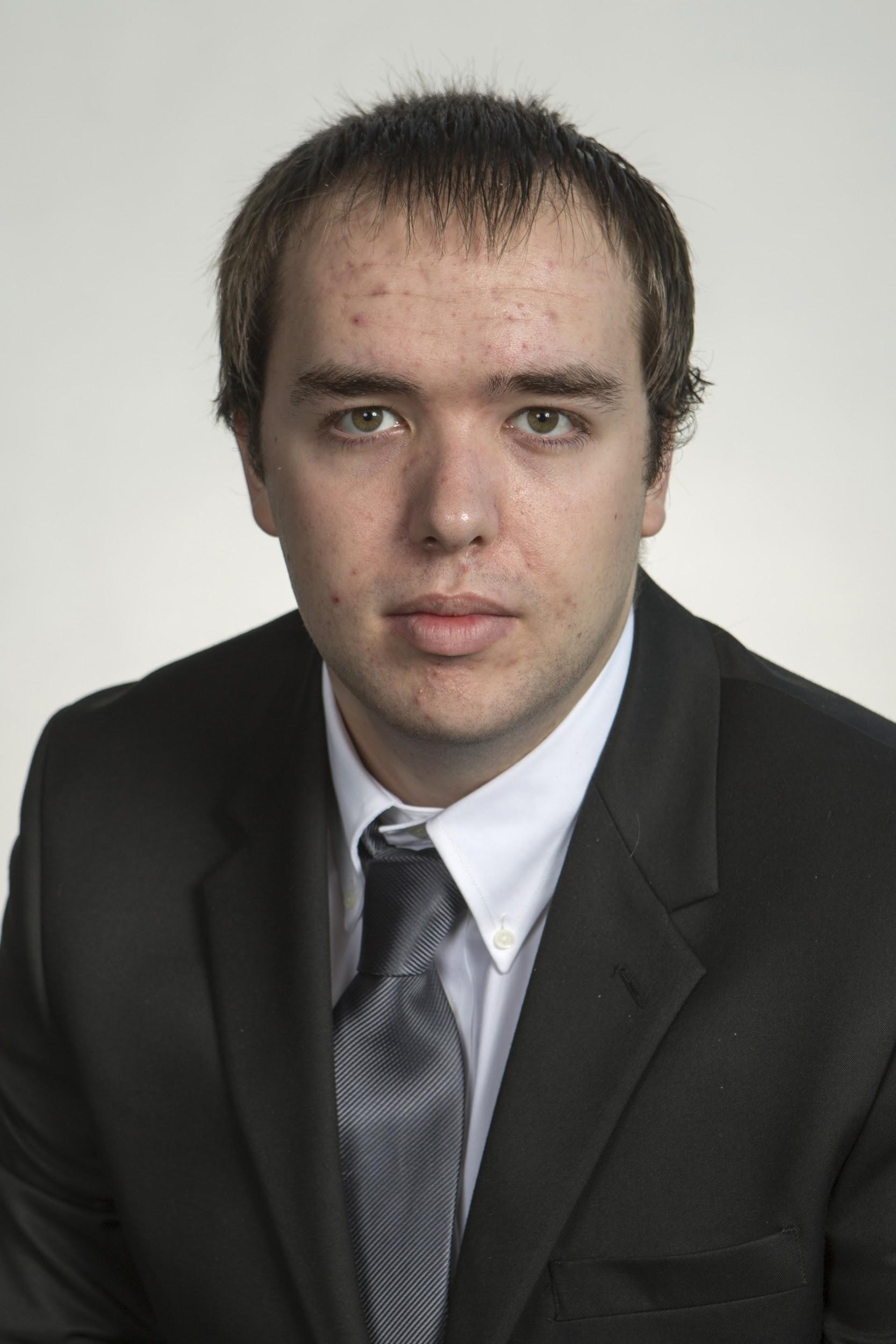 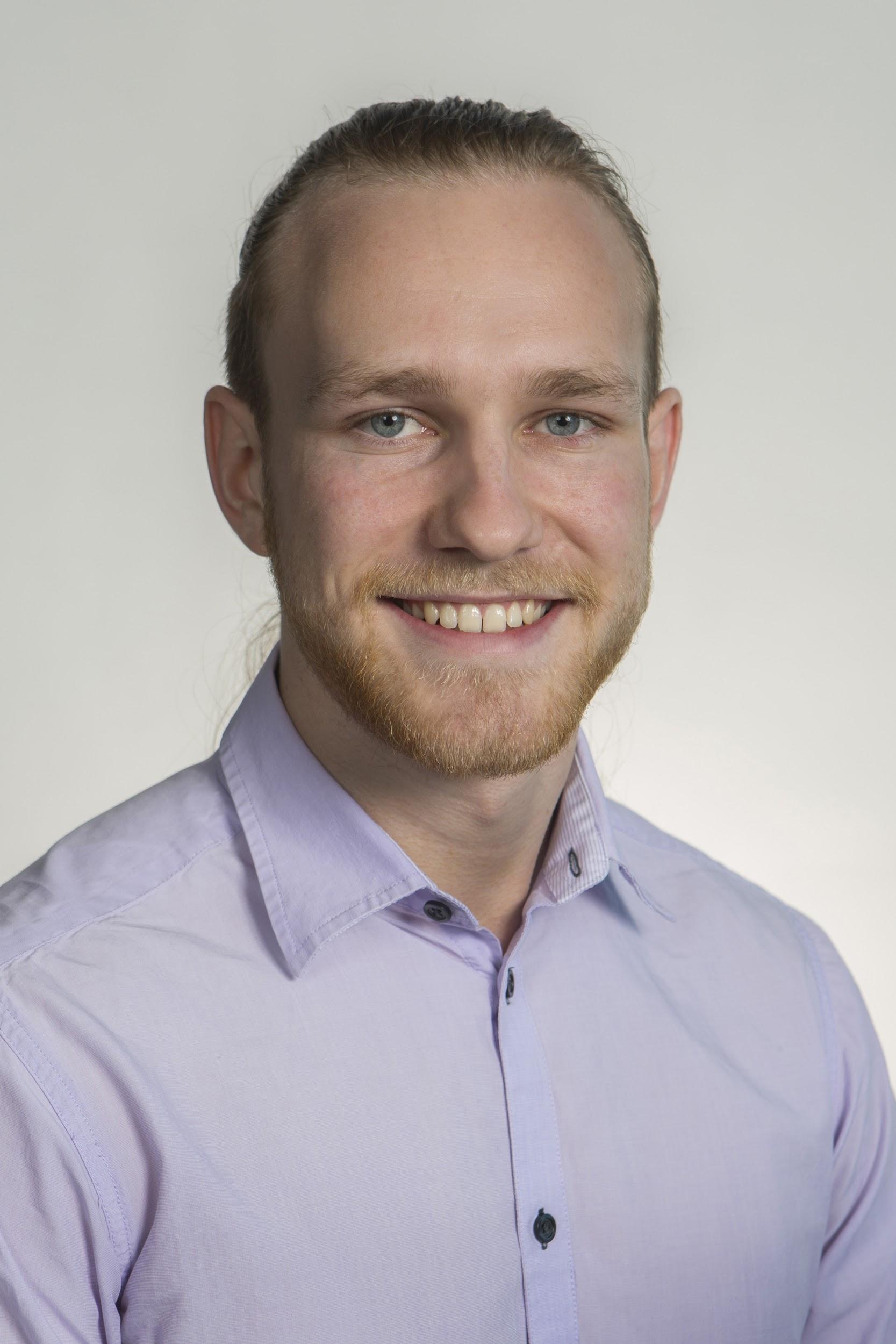 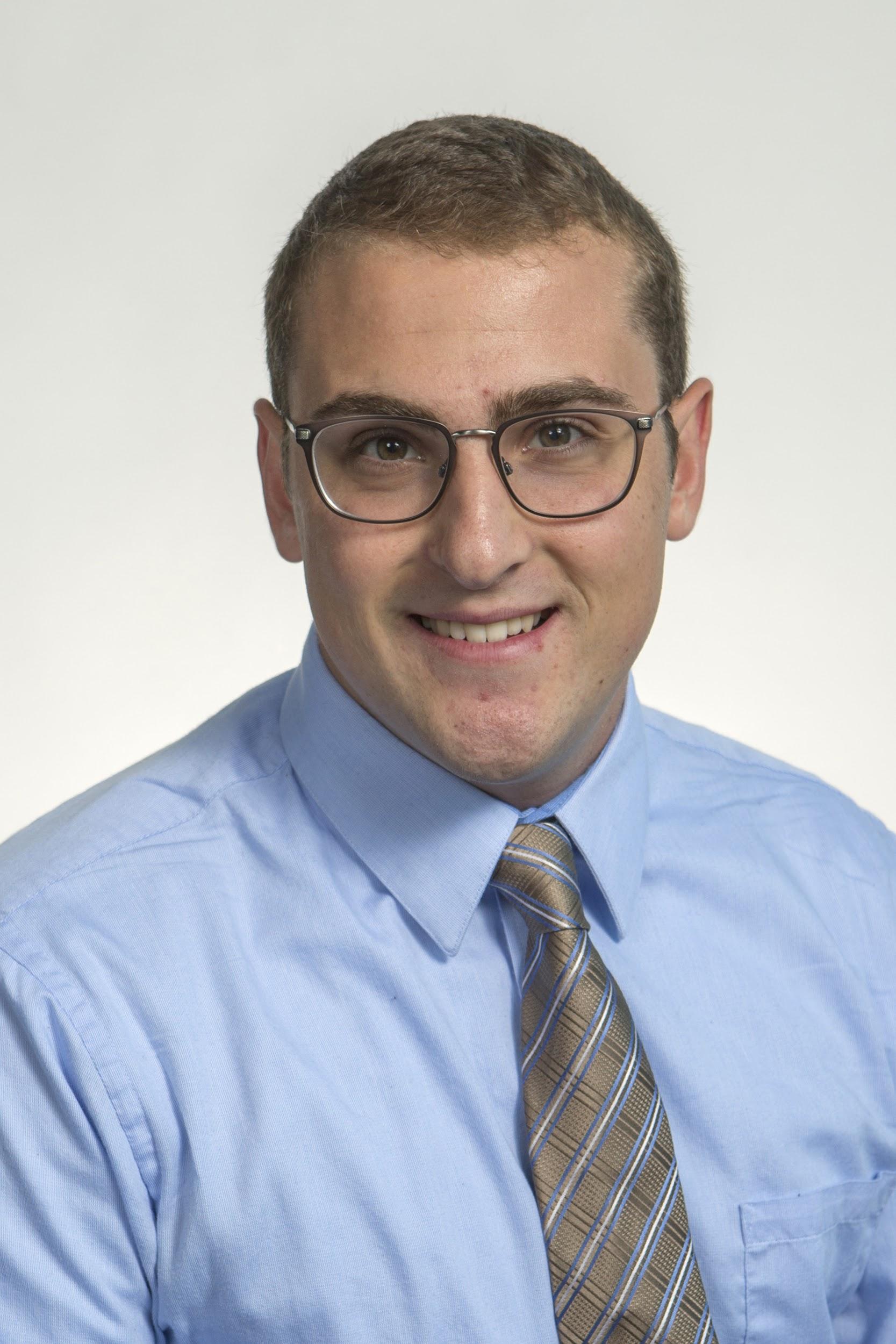 Ryan Dwyer
Kjell Gordon
Chris Bredberg
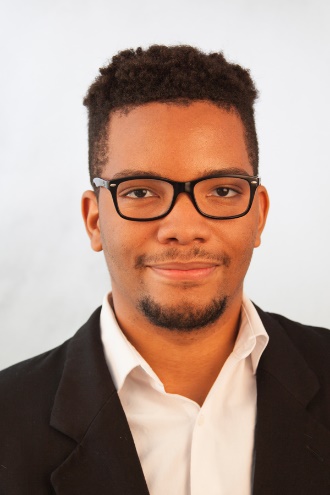 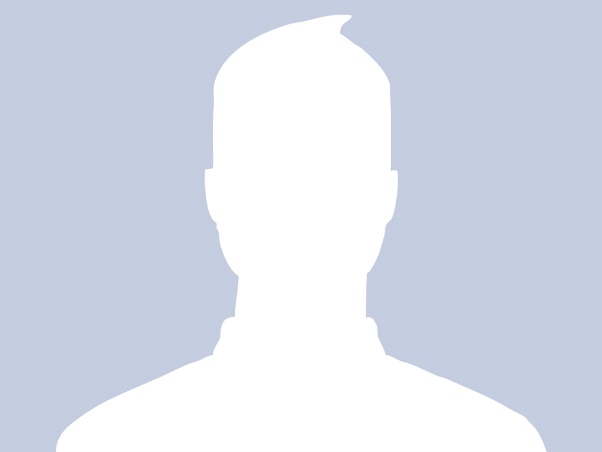 Cedryc Midy
James Beattie
Gordon
Target Catalog
Bredberg
[Speaker Notes: Better format saved to pptx file in the VDR 2 folder when making the final presentation slides]
Target Summary
Body: Metrics will be specific to geometry and material of selected concepts
Catalog will be updated once selection takes place
Motor: Maximum impulse of 160 N*s
Electronics: Based on data storage capacity, Amperage needed for combustion, sensor readings, and sampling rate
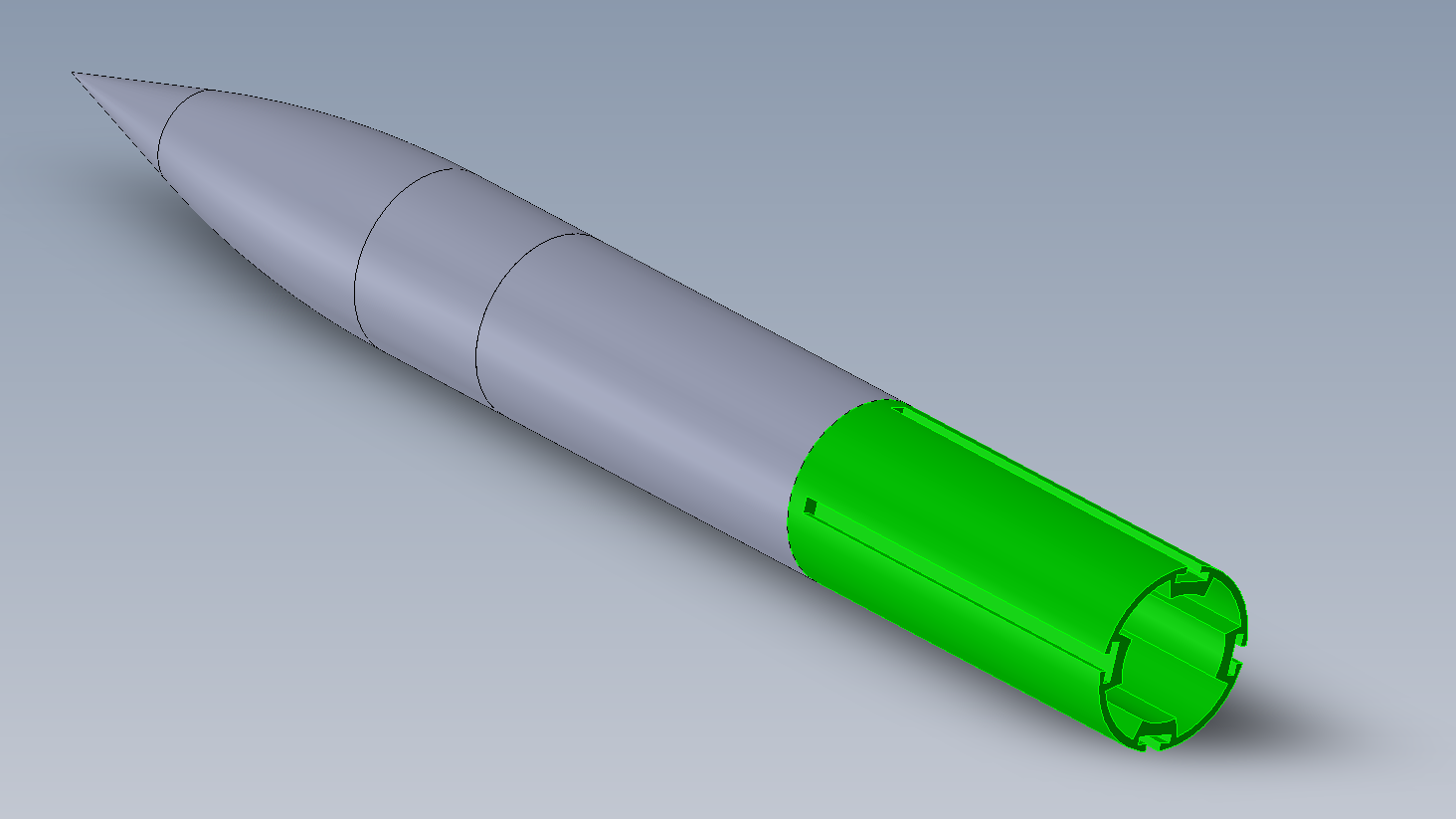 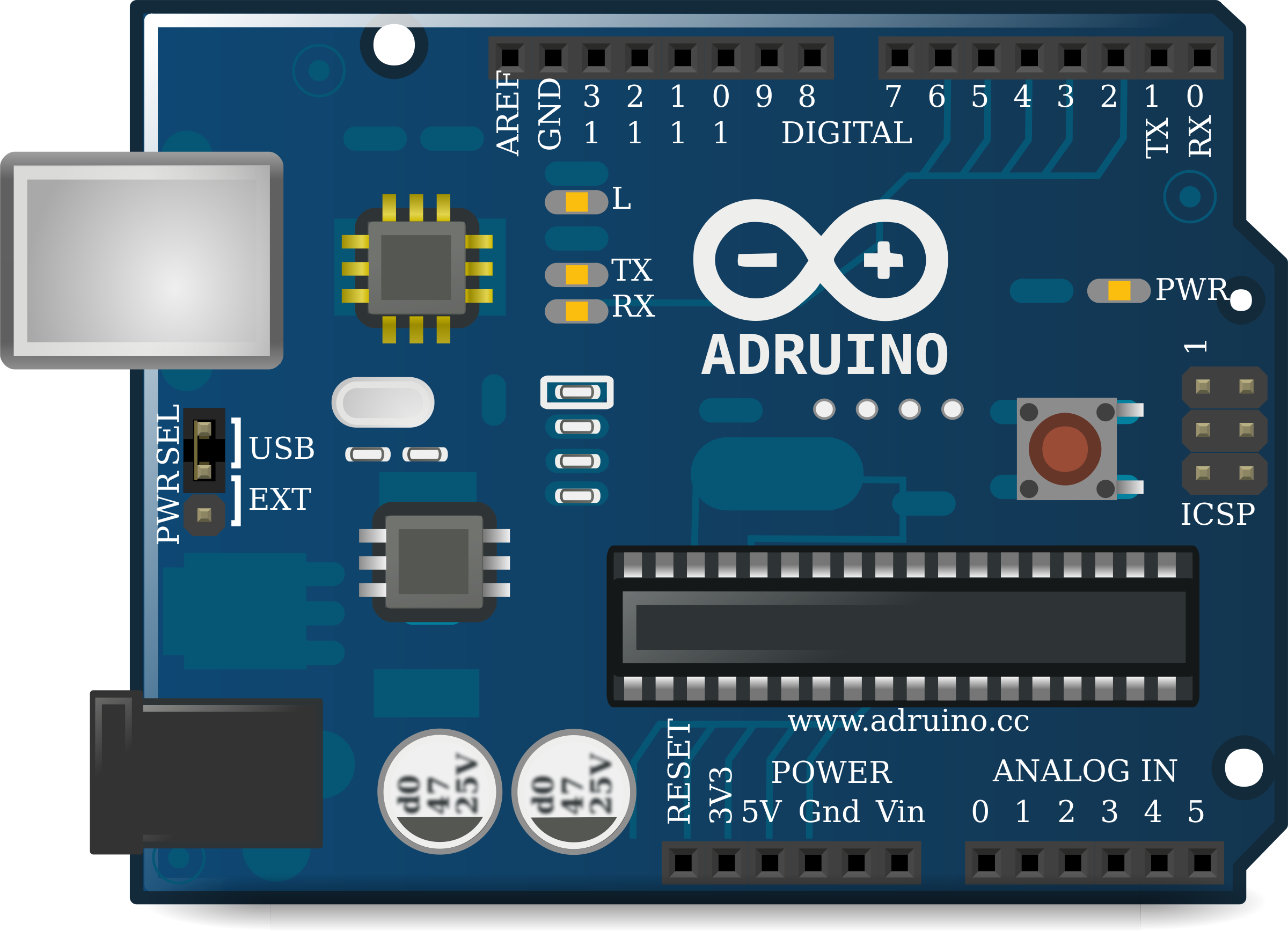 Bredberg
[Speaker Notes: A lower impulse rated motor can be utilized if deemed necessary]
Target Summary
Launch System: Launch cable length required for optimum safety
Recovery System: Specific delay for parachute deployment and rocket descent speed
Whole System:
Apogee is our target height
Maximum error in apogee allows for variance in target height
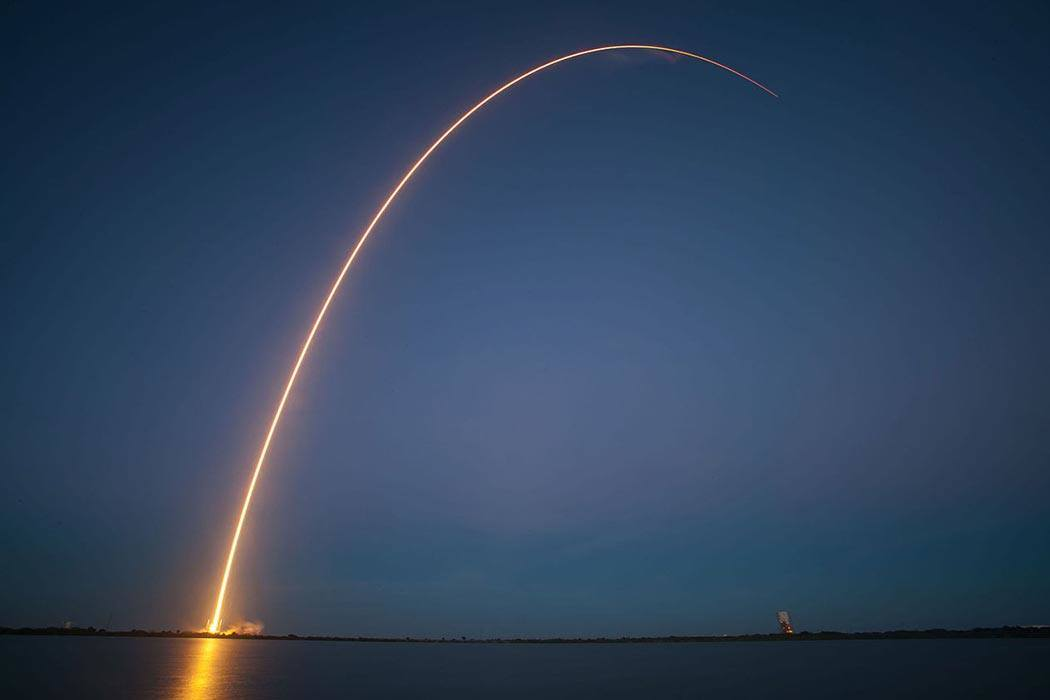 Bredberg
Concept Generation
1 Body
2 Nose Cone
3 Fins
4 Electronics
5 Recovery System
6 Motor
Bredberg
Body
Kjell Gordon
Bredberg
1.1 Body Material
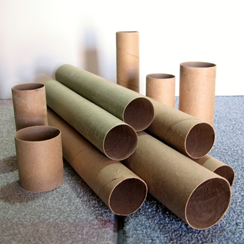 1.1.1 Thin Cardboard
Light, cheap and easy to handle, but weak
1.1.2 Thick Cardboard
Cheap, stronger  than thin cardboard
1.1.3 Blue Tube 
Strongest, but expensive and heavy
1.1.4 Fiberglass 
Strong, light, but expensive
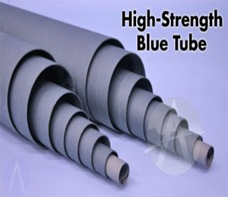 Gordon
1.2 Engine Mount
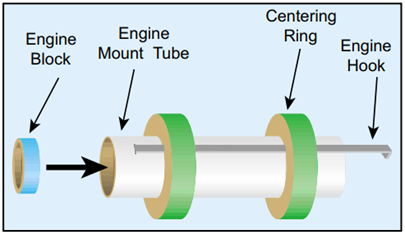 1.2.1 Two Centering Rings
Light and most popular
1.2.2 One Long Centering Ring
Simple, but heavy
1.2.3 Two Disc-Type Centering Rings
Lightest, but less reliable
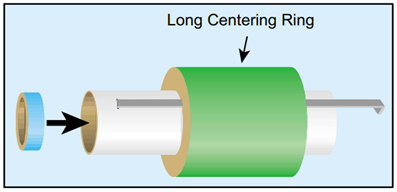 Gordon
Nose Cone
Kjell Gordon
Gordon
2.1 Shape
2.1.1 Conical - Simple
2.1.2 Spherically Blunted Cone - Aerodynamic
2.1.3 Bi-Cone - Simple
2.1.4 Hemispherical - Storage
2.1.5 Parabolic - Aerodynamic
2.1.6 Ogive - Storage
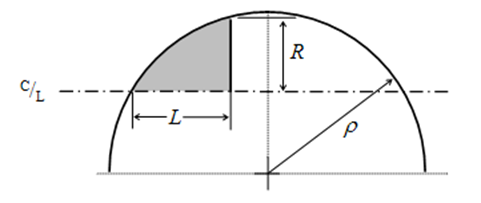 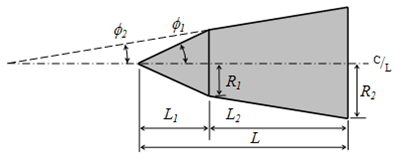 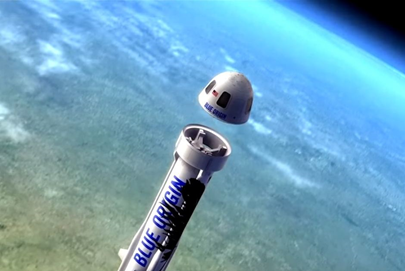 Gordon
2.2 Materials
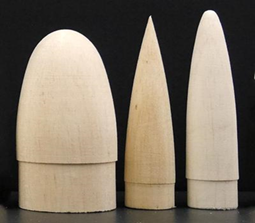 2.2.1 Balsa Wood
Very light, cheap, but not hollow
2.2.2 Plastic
Strong, many forms
2.2.3 3D Printed
Strong, made to our specification
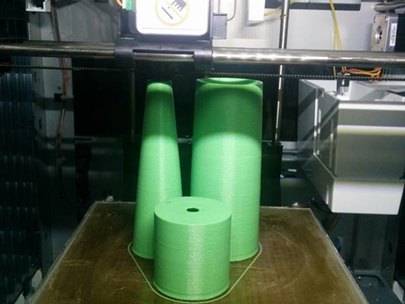 Gordon
Fins
Chris Bredberg
Gordon
3.1 Fin Material
3.1.1 Balsa Wood
Cheap, Lightweight, Workable yet not particularly strong
3.1.2 Plastic
Cheap, Lightweight, Formable to a mold, fairly good strength
3.1.3 Fiberglass 
Fairly expensive, yet very lightweight and very strong, able to be formed into a mold
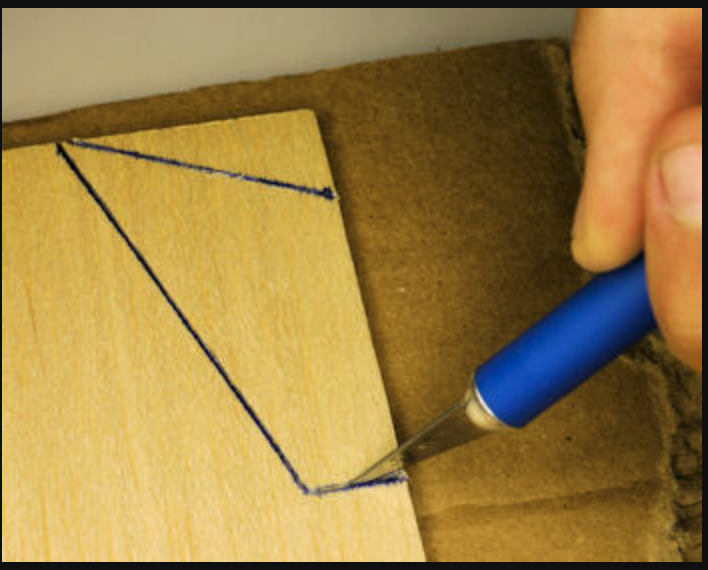 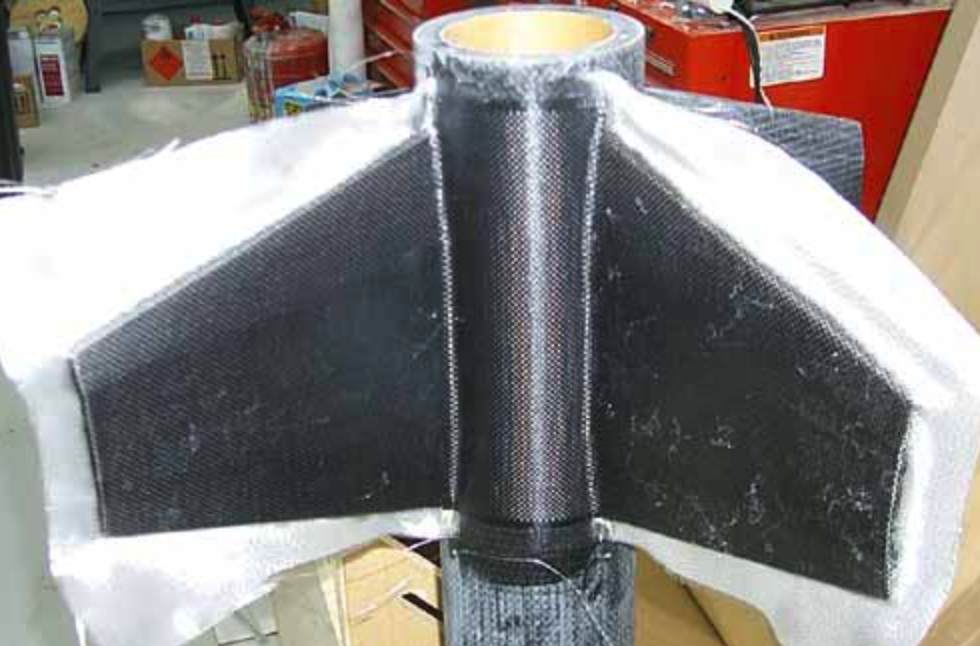 Bredberg
3.1 Fin Material
3.1.4 Basswood 
Similar to Balsa wood yet less compressible and stronger
3.1.5 Plywood
Cheap, Lightweight, less workable and rougher than Balsa wood or Basswood 
3.1.6 3D Printed Material
Most versatile material in terms of shape, stronger and stiffer than wood
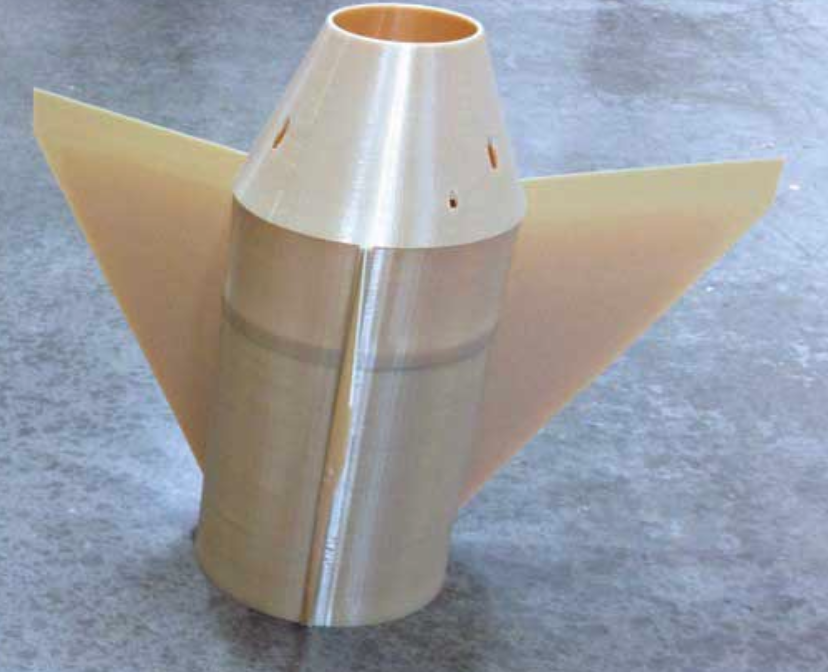 Bredberg
[Speaker Notes: https://www.makeitfrom.com/compare/Acrylonitrile-Butadiene-Styrene-ABS/Balsa]
3.2 Number of Fins
3.2.1 No Fins 
Least amount of material, less drag, less stability
3.2.2-5 2-5 Fins
We could vary the amount of fins from 2 to 5
More fins means more weight, lift and drag
Less fins means less weight, drag, and lift yet at the cost of stability
Bredberg
3.3 Fin Geometry
3.3.1 Elliptical
Most aerodynamically efficient
3.3.2 Trapezoidal
Similar to elliptical but with corners
3.3.3 Square
Easiest to manufacture yet least aerodynamically efficient
3.3.4 Clipped Delta
In between being easy to manufacture and aerodynamically efficient
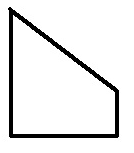 Bredberg
[Speaker Notes: pictures]
3.4 Angle of Attack
3.4.1 0°
No lift force along with the least amount of drag
3.4.2 5°
Create some lift to spin the rocket although this would create more drag
3.4.3 10°
Increase the amount of drag and lift even more
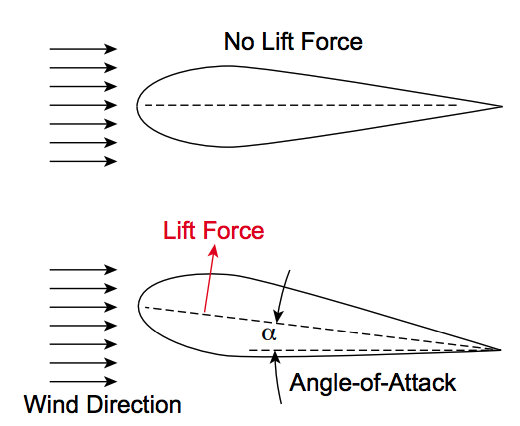 Bredberg
[Speaker Notes: Making the rocket more stable against sideways wind gusts]
3.5 Airfoil Shape
3.5.1 Teardrop
Most efficient airfoil in terms of aerodynamics
3.5.2 Squared
Most basic airfoil, easiest to manufacture
3.5.3 Tapered
Less drag at the tip due to thinning
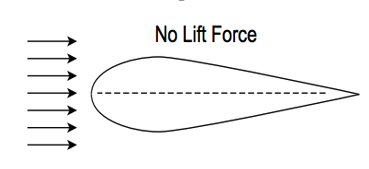 Bredberg
[Speaker Notes: pictures]
Electronics
James Beattie
Bredberg
4.1 Boards
4.1.1 myRio
	Heaviest board, but widely used and compatible
4.1.2 BeagleBone Blue
	Not widely compatible but good processing power
4.1.3 Arduino Uno RV3
	Cheap, reliable and adaptable
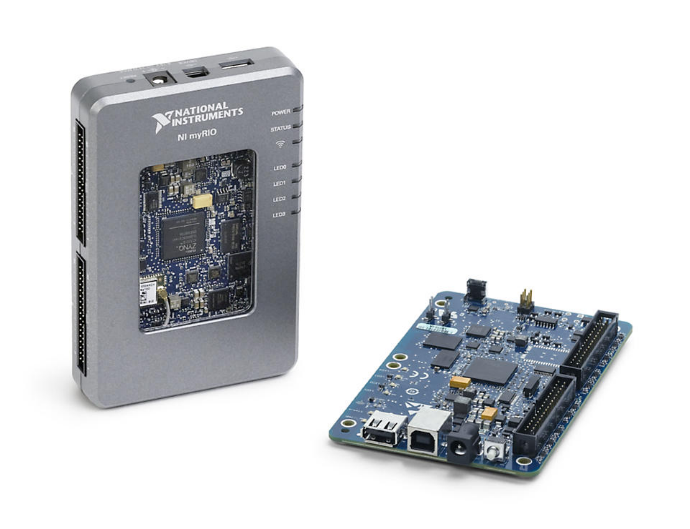 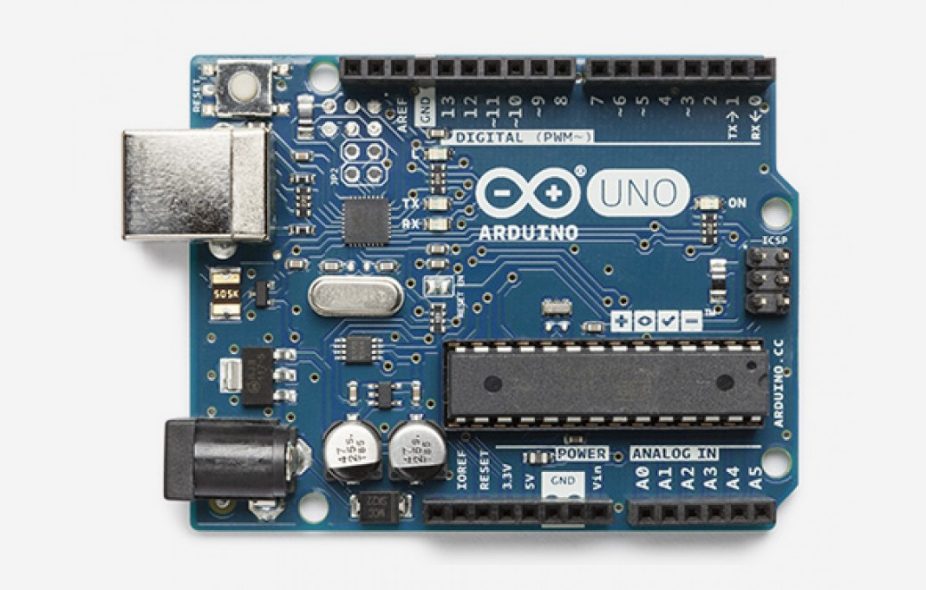 Beattie
4.2 Altimeter
4.2.1 MPL3115A2 Altimeter
	Greater compatibility but heavier
4.2.2 BMP183 Altimeter
	Smaller, lighter and compatible with arduino
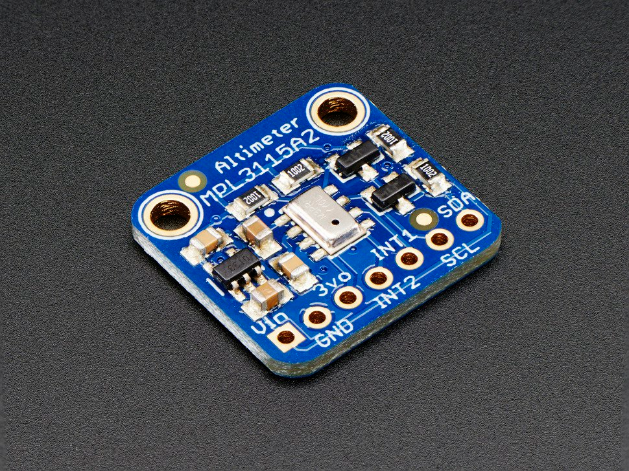 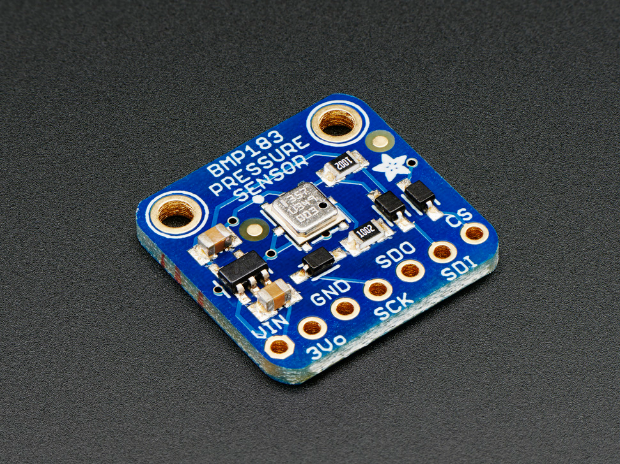 Beattie
4.3 Accelerometer
4.3.1 MPU-6050 Accelerometer
	Cheap and compatible with most boards
4.3.2 Grove Accelerometer
	Higher cost but compatible with all boards
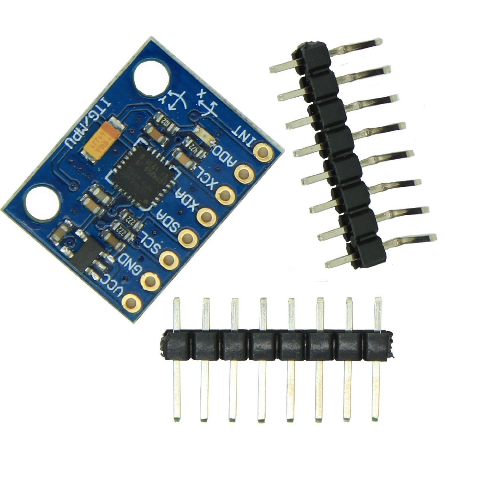 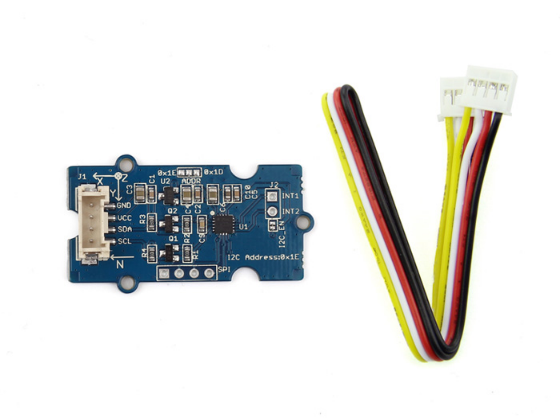 Beattie
4.4 Storage Device
4.4.1 HiLetgo Stackable SD Card Shield
	Extra storage for use with arduino products
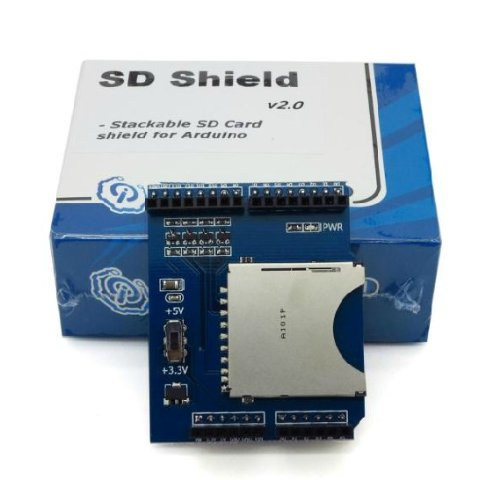 Beattie
Recovery System
James Beattie
Beattie
5.1 - Rocket Recovery
5.1.1 - Parachutes
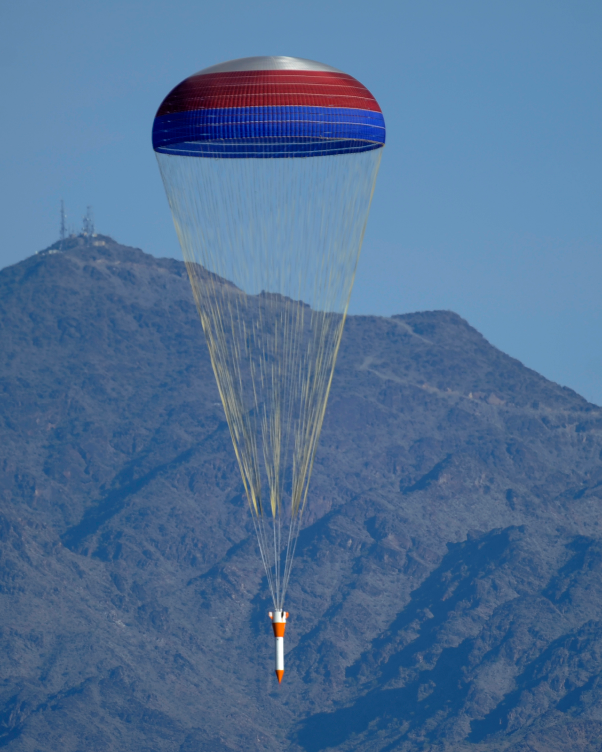 Beattie
5.2 Dynamic Altitude Limiter
5.2.1 Secondary Parachutes
5.2.2 Retractable Fins
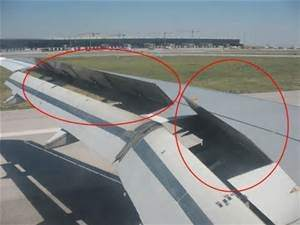 Beattie
Motor
James Beattie
Beattie
6.1 G Class
6.1.1 G-100
6.1.2 G-130
6.1.3 G-300
6.1.4 G-123
6.1.5 G-234
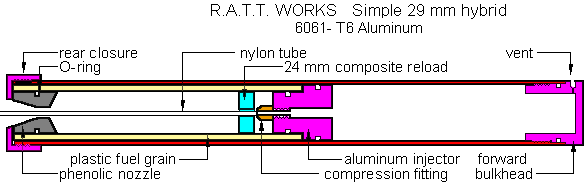 Beattie
Conclusion
General Recap
Concept Selection
Beattie